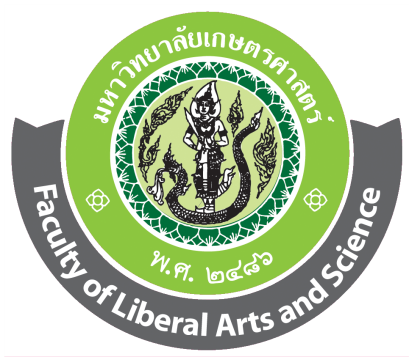 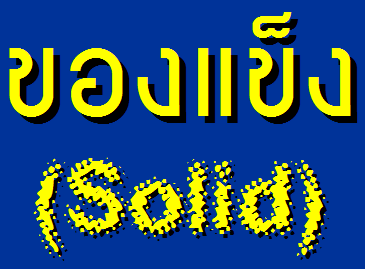 ปิติ ตรีสุกล
สายวิชาเคมี
คณะศิลปศาสตร์และวิทยาศาสตร์
มหาวิทยาลัยเกษตรศาสตร์ วิทยาเขตกำแพงแสน
Chem@KU-KPS
1
หัวข้อ
1.  สมบัติทั่วไปของของแข็ง ชนิดของผลึก
2.  ระบบโครงผลึก ผลึกแบบลูกบาศก์
3. การคำนวณเกี่ยวกับผลึกแบบลูกบาศก์
4.  การจัดเรียงอะตอมแบบชิดที่สุด
5.  โครงสร้างผลึกสามัญ
6.  ความไม่สมบูรณ์ของผลึก
2
Chem@KU-KPS
ลักษณะทั่วไปของของแข็ง
อะตอม/โมเลกุลมีตำแหน่งแน่นอนและอยู่ชิดกันมาก
แรงระหว่างโมเลกุลสูง
มีรูปร่างแน่นอน ไม่ขึ้นกับภาชนะที่บรรจุ
เมื่อถูกกดอัด ปริมาตรเปลี่ยนแปลงเล็กน้อย
ขยายหรือหดตัวเพียงเล็กน้อยเมื่ออุณหภูมิเปลี่ยนแปลง
มีการแพร่ต่ำ
3
Chem@KU-KPS
ชนิดของของแข็ง
1.  ของแข็งอสัณฐาน (Amorphous solid)      
อนุภาคเรียงตัวไม่เป็นระเบียบ 	เช่น แก้ว   พลาสติก    ขี้ผึ้ง
ไม่มีรูปทรงเรขาคณิต   
อุณหภูมิจุดหลอมเหลวไม่ชัดเจน
มีการนำไฟฟ้าและดัชนีการหักเหแสงเหมือนกันทุกทิศทาง (สมบัติ  isotropy)
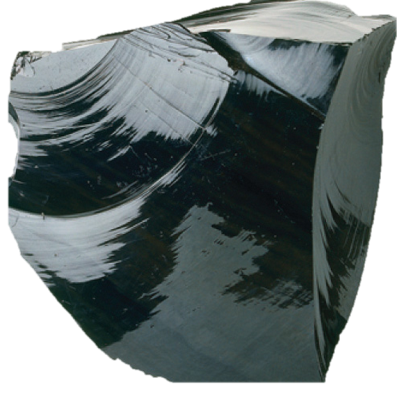 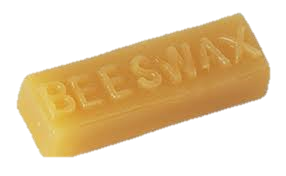 4
Chem@KU-KPS
2. ของแข็งผลึก (Crystalline solid)
อนุภาคที่จัดตัวอย่างเป็นระเบียบ เช่น NaCl เพชร น้ำตาล
ผิวหน้าเรียบ
มีรูปทรงเรขาคณิต         
มุมระหว่างผิวแน่นอน
มีจุดหลอมเหลวชัดเจน
มีการนำไฟฟ้าและดัชนีการหักเหแสงแตกต่างกันในทิศทางที่ต่างกัน (สมบัติ  anisotropy)
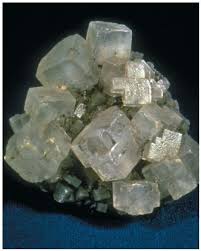 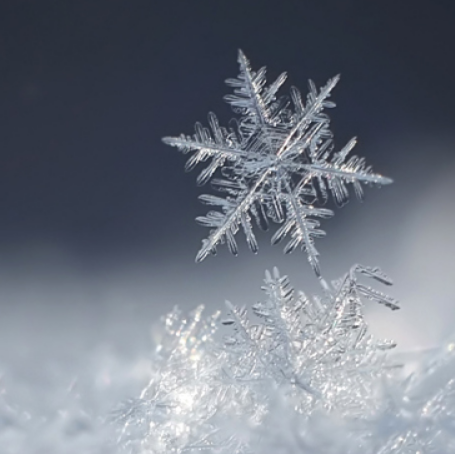 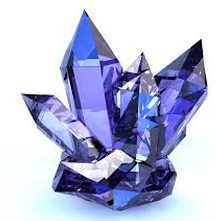 5
Chem@KU-KPS
ตัวอย่างลักษณะของผลึกต่างๆ
Sulfur
H2O
Pyrite (FeS2)
Celestite (SrSO4)
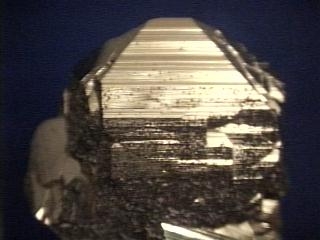 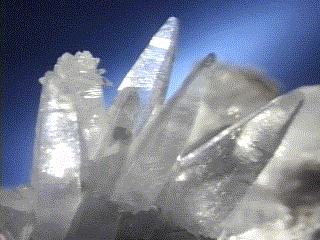 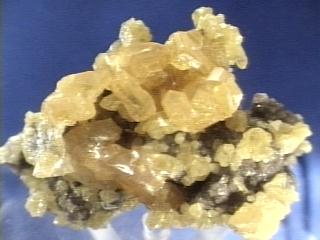 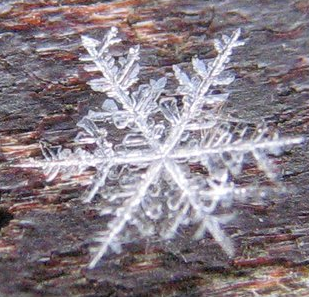 H2O
Be4Si2O7(OH)2
Brookite (TiO2)
Antimony sulfide (Sb2S3)
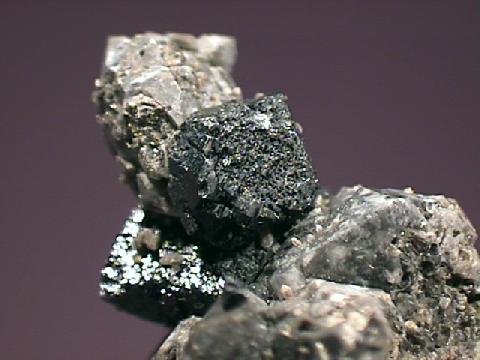 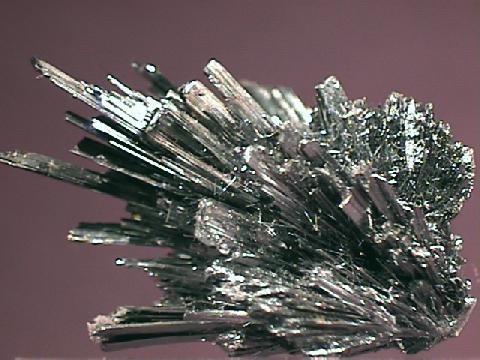 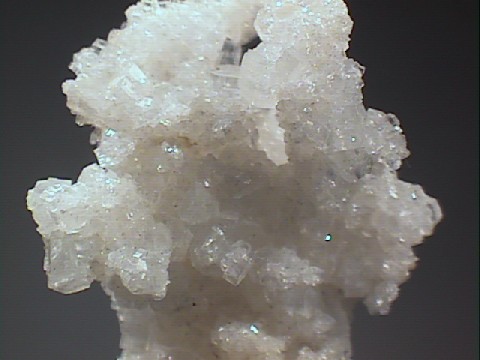 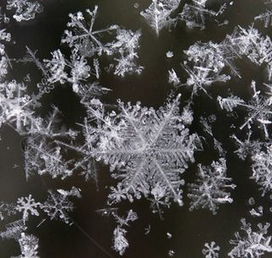 6
Chem@KU-KPS
Polymorphism ของผลึก CaCO3
สารที่มีรูปร่างผลึกหลายแบบ เรียกว่า “Polymorphism”
CaCO3    Rhombohedral  (ที่อุณหภูมิต่ำ)
CaCO3    Orthorhombic  (ที่อุณหภูมิสูง)
สารต่างชนิดที่มีผลึกเหมือนกัน เรียกว่า “Isomorphism”
Rhombohedral  crystal
Orthorhombic crystal
www.tmm.utexas.edu/
www.western.cc.ok.us/
7
Chem@KU-KPS
ชนิดของของแข็งผลึก
Chem@KU-KPS
8
ผลึกโควาเลนต์
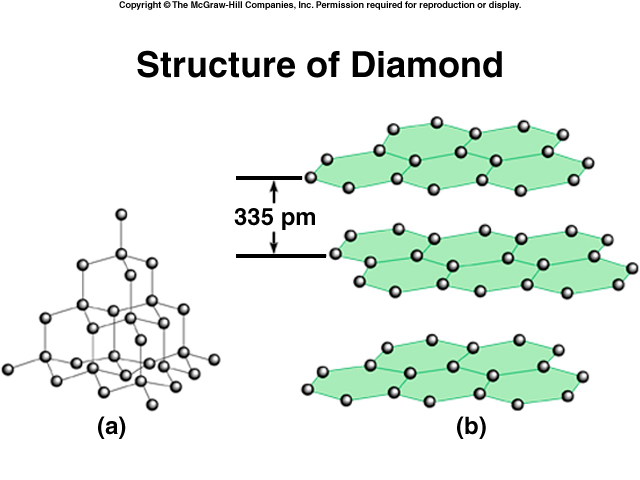 Graphite
Diamond
Chem@KU-KPS
9
Unit Cell
หน่วยย่อยสุด (เล็กที่สุด) ที่เรียงกันเป็นโครงสร้างใหญ่ได้
ใช้หน่วยย่อยชนิดเดียว และจัดวางแบบเดียวกันโดยไม่หมุน
แนวในการวางหน่วยย่อยอาจแตกต่างกันขึ้นกับชนิดหน่วยย่อย
10
Chem@KU-KPS
3D building block
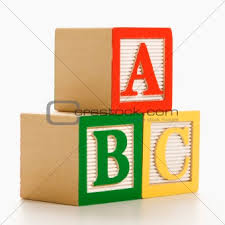 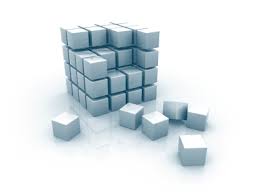 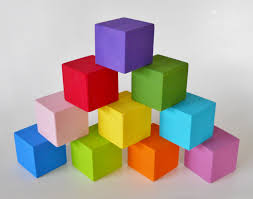 11
Chem@KU-KPS
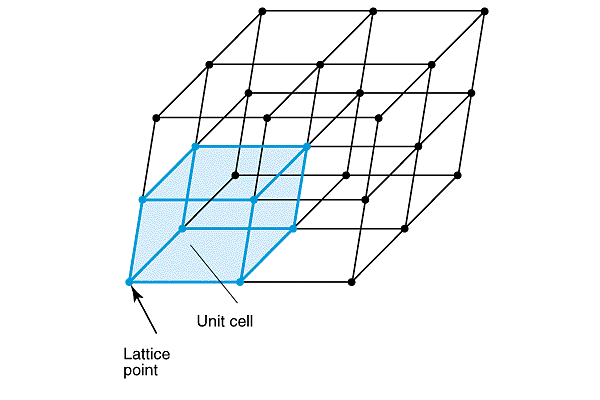 Lattice point
Lattice
Lattice
ระบบโครงผลึก
แลตทิซ (Lattice): การจัดเรียงตัวแบบซ้ำกันของอนุภาคในผลึก
หน่วยเซลล์ (Unit cell): หน่วยที่เล็กที่สุดที่ใช้บอกรูปร่างของผลึก
การเลือกหน่วยเซลล์ ควรเลือกให้มีสมมาตรสูงสุด
Lattice, lattice point และ unit cell
12
Chem@KU-KPS
ระบบโครงผลึก (Bravais Lattices)
13
Chem@KU-KPS
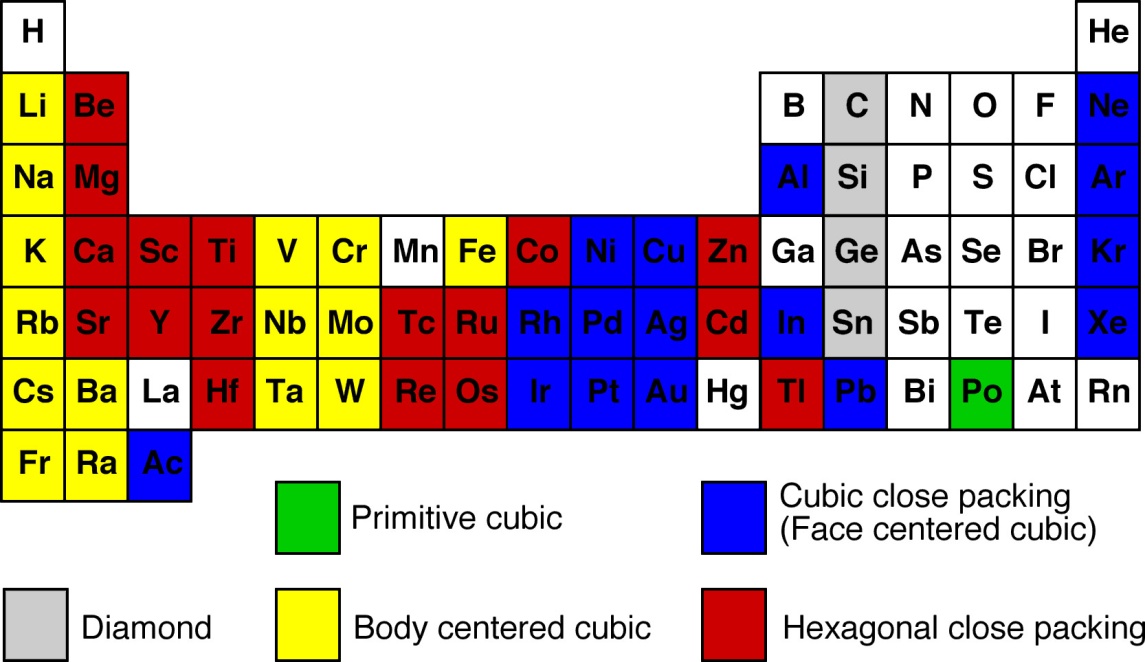 ระบบผลึกรูปลูกบาศก์ (Cubic)
1.  Simple cubic (sc)
2.  Face-centered cubic (fcc)
3.  Body-centered cubic (bcc)
14
Chem@KU-KPS
Simple cubic (sc)
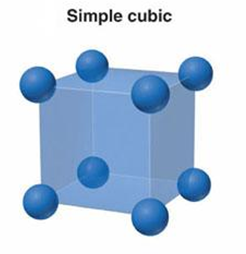 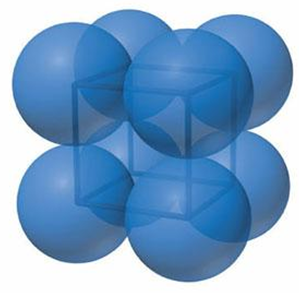 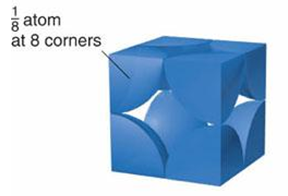 มี 8 lattice points ที่มุมทั้ง 8 ของหน่วยเซลล์
Chem@KU-KPS
15
Body-centered cubic  (bcc)
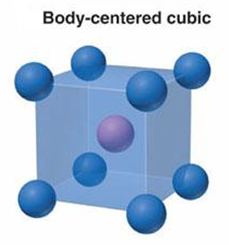 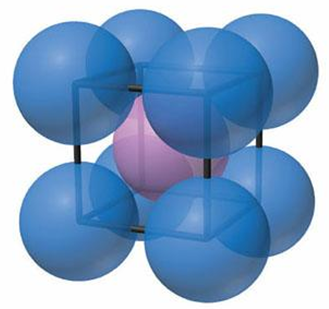 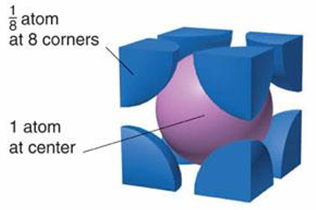 มี 8 lattice points ที่มุมทั้ง 8 และ1 lattice point ตรงกลางหน่วยเซลล์
16
Chem@KU-KPS
Face-centered cubic (fcc)
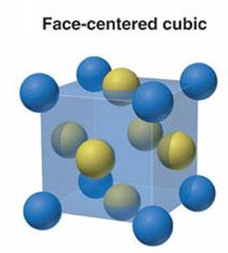 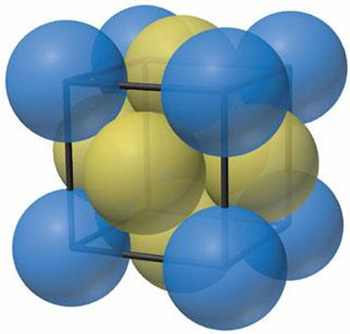 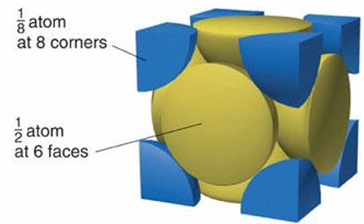 มี 8 lattice points ที่มุมทั้ง 8 และ6 lattice points ที่แต่ละหน้าของหน่วยเซลล์
17
Chem@KU-KPS
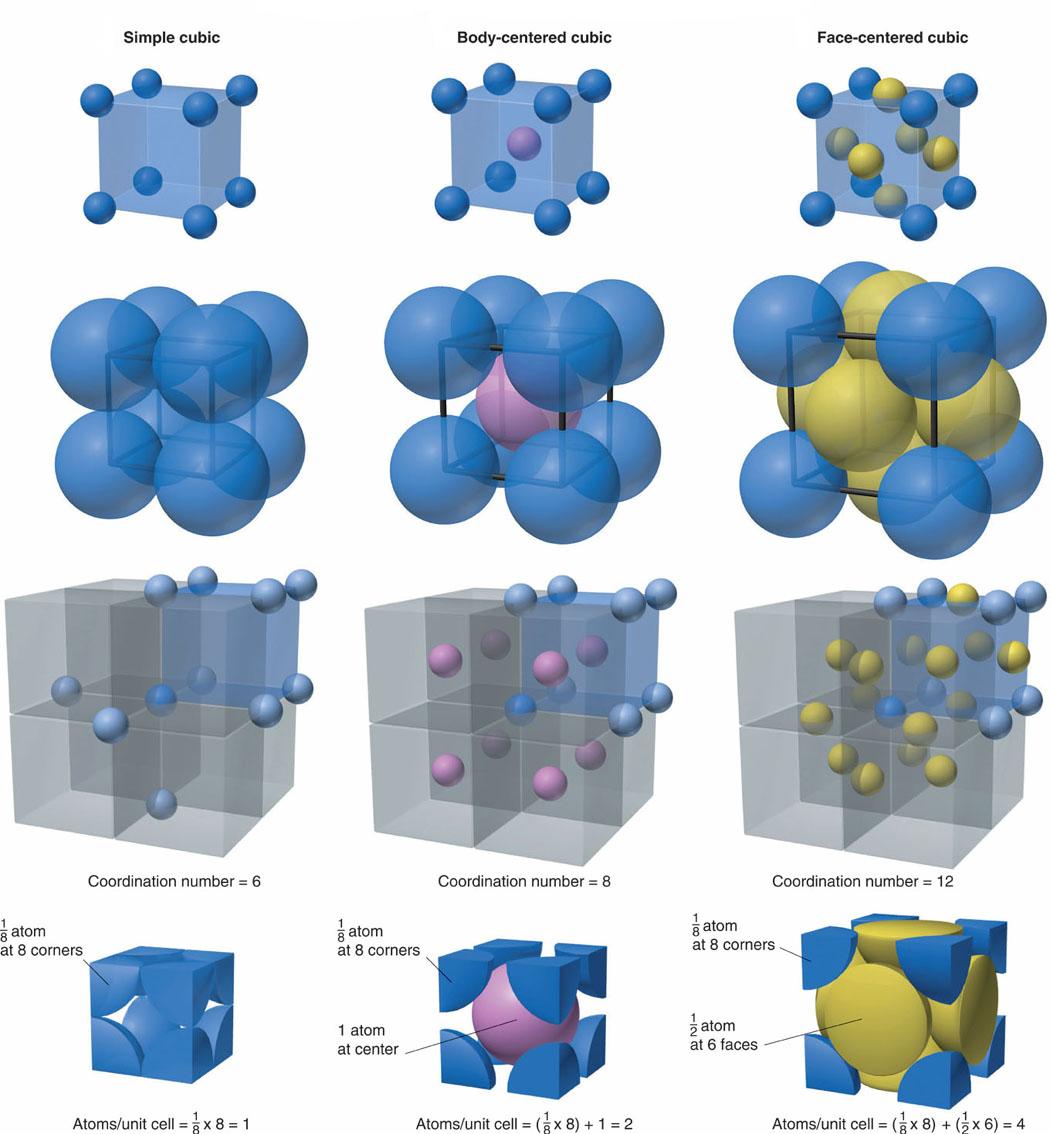 18
Chem@KU-KPS
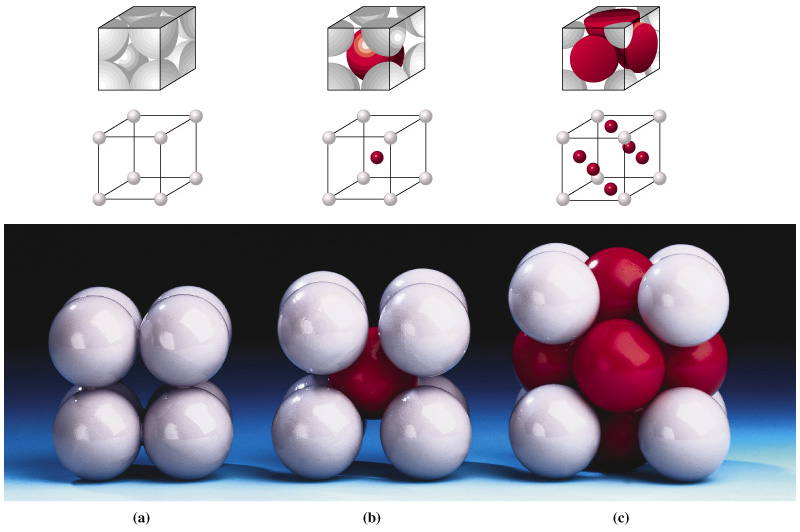 Face-centered cubic (fcc)
Body-centered cubic  (bcc)
Simple cubic (sc)
เปรียบเทียบระบบผลึกทั้ง 3 ชนิด
Chem@KU-KPS
19
การนับจำนวนอะตอมในยูนิตเซลล์ (n)
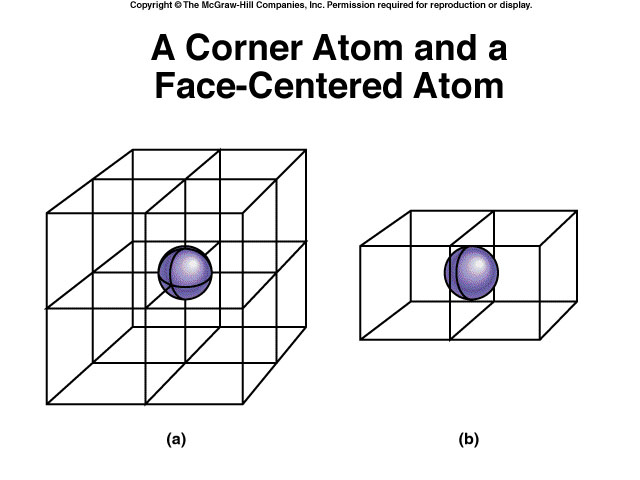 Shared by 8 unit cells
Shared by 2 unit cells
Chem@KU-KPS
20
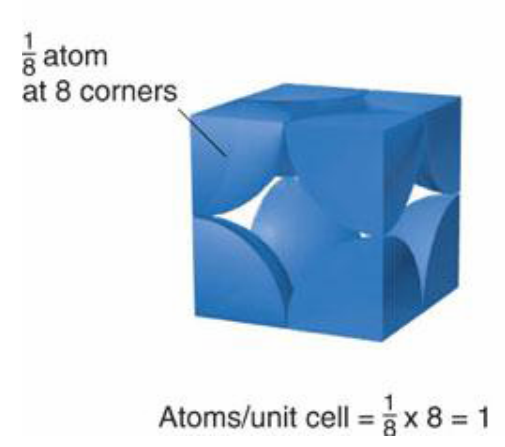 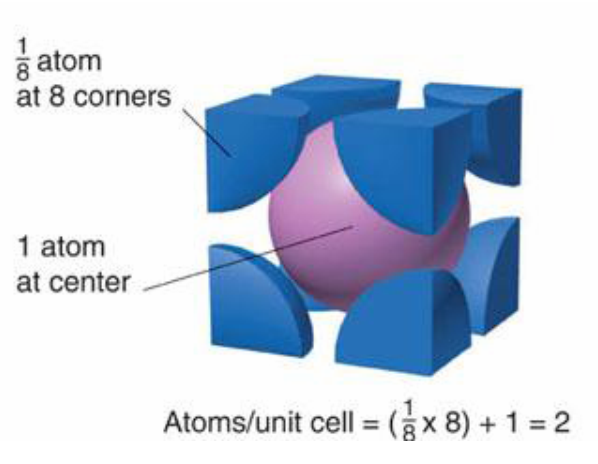 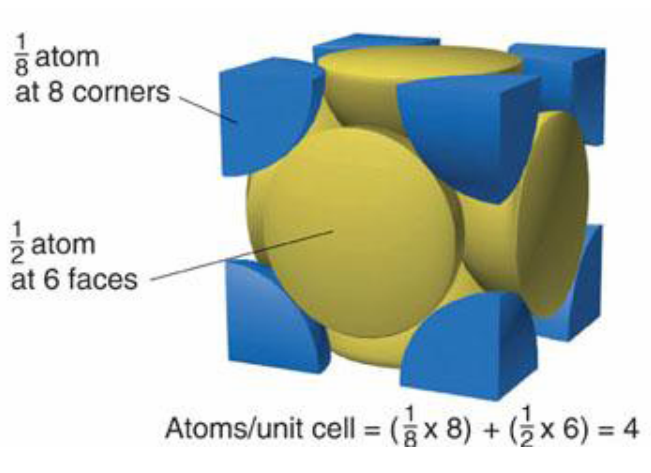 การนับจำนวนอะตอมในหน่วยเซลล์
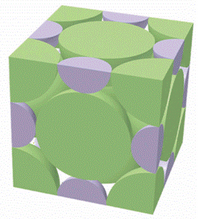 n  = nint  + nf /2   +ne/4 + nc/8

เมื่อ n  คือ จำนวนอะตอมหรือไอออนทั้งหมดต่อหนึ่งหน่วยเซลล์
	   nint คือ จำนวนอะตอมหรือไอออนภายในหน่วยเซลล์
	   nf     คือ จำนวนอะตอมหรือไอออนตามผิวหน้า
	   ne    คือ จำนวนอะตอมหรือไอออนตามริมขอบ
	   nc    คือ จำนวนอะตอมหรือไอออนตามมุม
21
Chem@KU-KPS
Simple Cubic
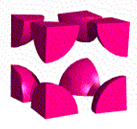 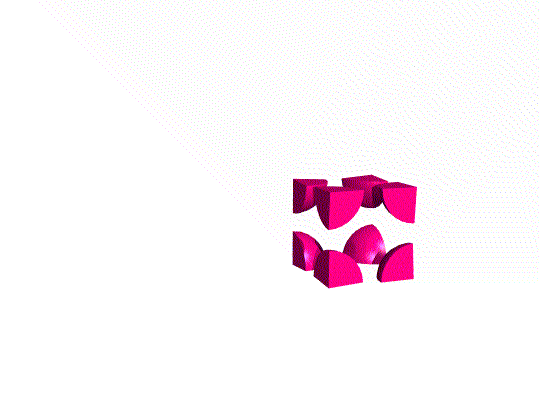 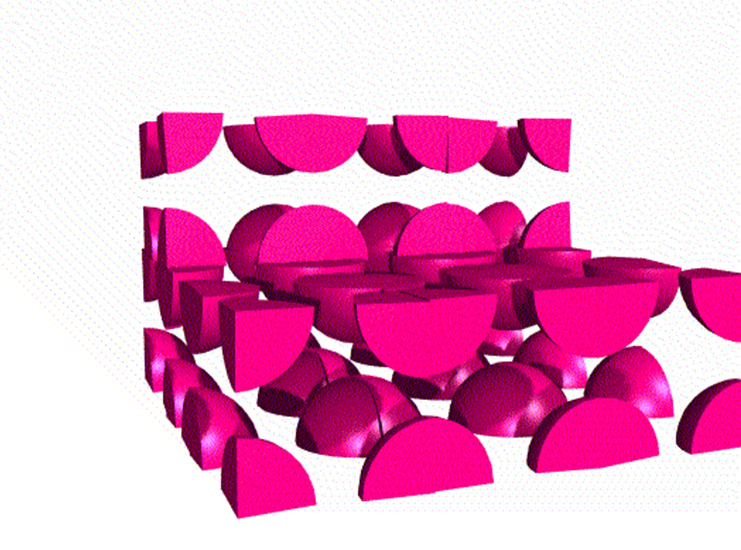 22
Chem@KU-KPS
Body Center*
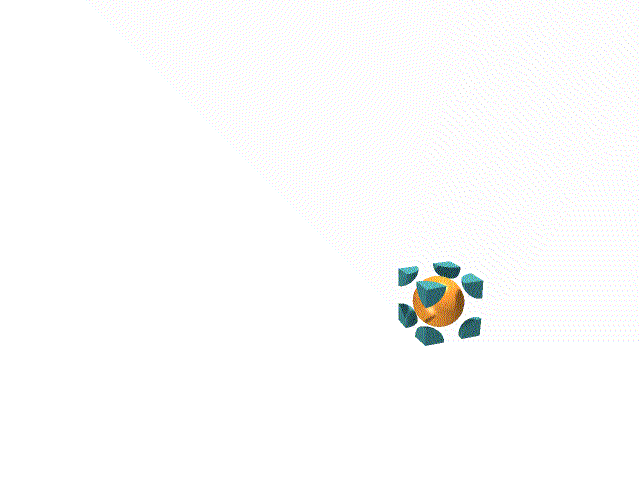 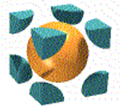 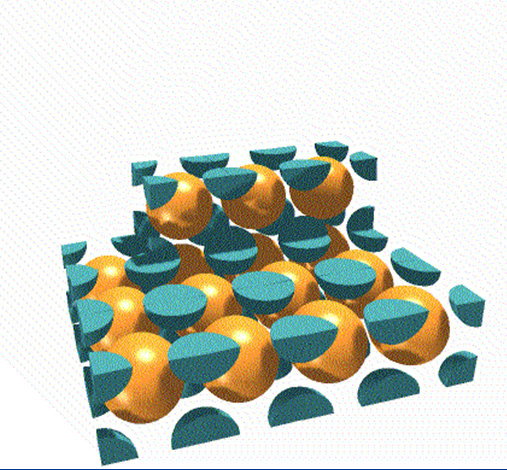 23
Chem@KU-KPS
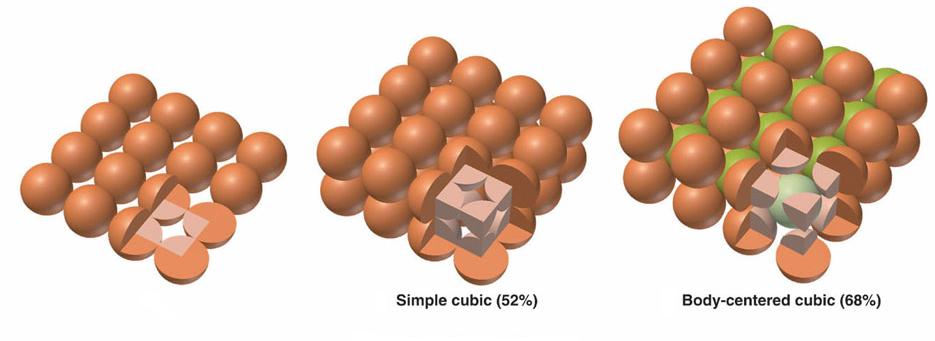 24
Chem@KU-KPS
r
ความยาวตามขอบของผลึก
อะตอมจัดเรียงตัวกันแบบ Close-packed
ความยาวตามขอบของผลึก (unit cell edge length: a) คือความยาวด้านของหน่วยเซลล์
รัศมีของอะตอมและความยาวตามขอบมีความสัมพันธ์กัน ขึ้นกับชนิดของผลึก
rb
rb
2ra
2ra
sc
bcc
fcc
25
Chem@KU-KPS
ความยาวตามขอบของผลึก
ปริมาตรของหน่วยเซลล์ (Vcell) = a3

การจัดเรียงตัวกันแบบ Close-packed และทุกอะตอมมีขนาดเท่ากัน ความยาวตามขอบของผลึก (a) หาได้จากสูตร
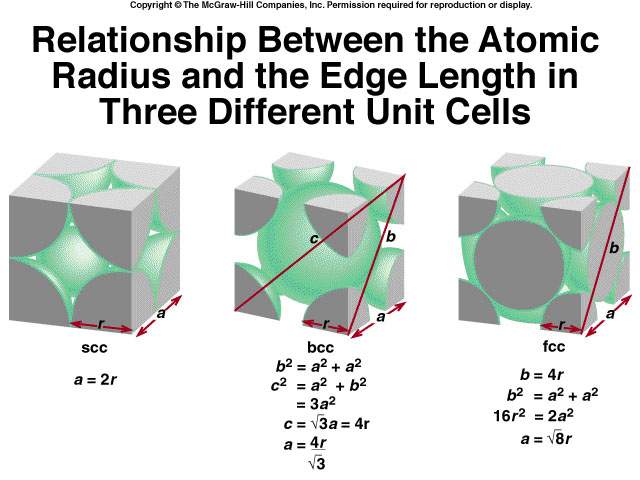 Chem@KU-KPS
26
2r 		2.31 r		       2.83 r
เปรียบเทียบปัญหา
ไข่เค็ม 1 กล่อง มี 4 ฟอง 
ไข่เค็ม 1 ตู้คอนเทนเทอร์ หนัก 15.75 ตัน มีไข่รวม 250,000 ฟอง
ตู้คอนเทนเนอร์มีขนาด 20 m3 ใส่กล่องไข่ทั้งหมดได้พอดี 
1 ตู้คอนเทนเนอร์ ใส่กล่องไข่ได้ทั้งหมดกี่ใบ
กล่องไข่แต่ละใบมีปริมาตรเท่าไร
กล่องไข่ 1 ใบ
1 กล่อง
1 คอนเทนเนอร์
27
Chem@KU-KPS
สูตรคำนวณ
amu/6.02x1023 = g
1 unit cell
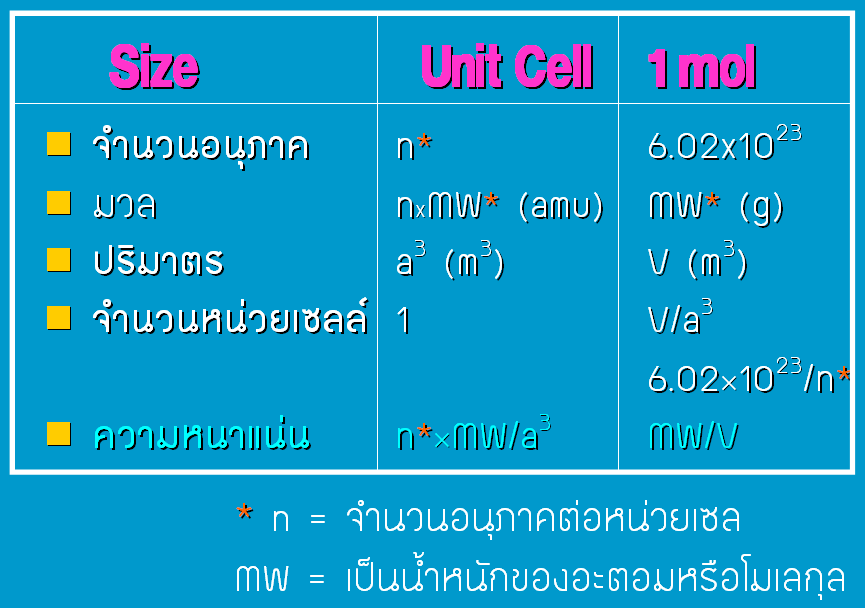 1 mol
28
Chem@KU-KPS
สรุปสูตรคำนวณ
29
Chem@KU-KPS
fcc     (4r)2  = a2 + a2
			               2 a2   = (4r)2
			 a      =    8 r
			         =   81/2  125 pm 
			         =   353.6 pm
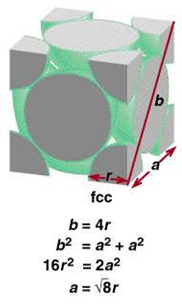 ตัวอย่างการคำนวณ
1.  อะตอมของอะลูมิเนียมมีรัศมีเท่ากับ  125 pm   ถ้าอะลูมิเนียมตกผลึกในรูป fcc จงหาความยาวตามขอบ ของผลึก(a)
30
Chem@KU-KPS
2. โลหะทังสเตนมีความหนาแน่นเท่ากับ 19.35 g/cm3 และมีน้ำหนักอะตอม 183.85 g/mol ถ้าโลหะนี้มีหน่วยเซลล์แบบ bcc จงหาความยาวขอบเซลล์ของหน่วยเซลล์นี้
โลหะทังสเตน (W) 1 โมล หนัก 183.85 g
โลหะทังสเตน 1 UC (2 atom) หนัก 183.8 g x (2/6.02x10-23)                                     = 6.106 x 10-22 g
โลหะ 1 UC จะมีปริมาตร (6.106 x 10-22 g)/(19.35 g/cm-3)                                      = 3.156 x 10-23 cm-3 
ความยาวขอบเซลล์เท่ากับ (3.156x10-23)1/3 cm                                     = 3.160 x 10-8 cm                                      = 0.316 nm
31
Chem@KU-KPS
ทังสเตนมีความหนาแน่น 19.35 g/cm3 และมีน้ำหนักอะตอม 183.85 g/mol มีหน่วยเซลล์แบบ bcc จงหาความยาวขอบเซลล์ของหน่วยเซลล์นี้
183.85 g/mol
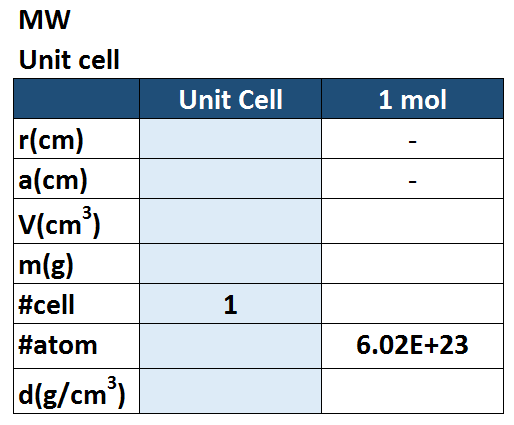 BCC
1.37x10-8 cm
3.16x10-8 cm
3.16x10-23 cm3
9.50 cm3
6.11x10-22 g
183.85 g
3.01 x 1023
2
19.35 g/cm3
19.35 g/cm3
32
Chem@KU-KPS
Avogadro number
แคลเซียมมีหน่วยเซลล์เป็นแบบ fcc และมีความยาวขอบเซลล์ เท่ากับ 0.556 nm มีความหนาแน่นเท่ากับ 1.54 g/cm3 น้ำหนักอะตอม 40.08 จงหาเลขอโวกาโดร(จำนวนอะตอมต่อหนึ่งโมล)
ความหนาแน่น  ปริมาตรของ Ca หนึ่งโมล (40.08 g) 
ความยาวขอบเซลล์  ปริมาตรของหน่วยเซลล์ 
รูปแบบของผลึก  จำนวนอะตอมต่อหน่วยเซลล์
จำนวนหน่วยเซลล์ต่อโมล  จำนวนอะตอมต่อโมล
33
Chem@KU-KPS
วิธีทำ
ความหนาแน่น, MW 	 ปริมาตร (1 โมล) = 26.026x10-6 m3/mol
a (Vcell = a3) 	 ปริมาตร (1 UC) = 1.72x10-28 m3/uc
fcc	 4 atom/uc
ปริมาตร (1mol/1uc)	 จำนวนหน่วยเซลล์ต่อโมล =
		     		26.026x10-6 (m3/mol)/1.72x10-28 (m3/uc)
				=1.51314x1023 uc/mol
#atom/uc, #uc	 1 โมลมีจำนวนอะตอมเท่ากับ =  		1.51314x1023 uc/mol x 4 atom/uc
				= 6.053x1023 atom/mol (NA)
34
Chem@KU-KPS
สิ่งที่ควรทราบเกี่ยวกับผลึก
ชนิดของผลึก (sc, fcc, bcc)  จำนวนอะตอมต่อหน่วยเซลล์
รัศมีของอะตอม  ความยาวขอบเซลล์
ปริมาตรหน่วยเซลล์  ความยาวขอบเซลล์
ปริมาตรสารหนึ่งโมล ความหนาแน่น (มวลต่อปริมาตร)
จำนวนหน่วยเซลล์ต่อสารหนึ่งโมล
น้ำหนักโมเลกุล (น้ำหนักของสารหนึ่งโมล)
เลขอโวกาโดร (จำนวนอะตอมต่อสารหนึ่งโมล)
35
Chem@KU-KPS
โลหะนิเกิลตกผลึกแบบ fcc ถ้ารัศมีของนิเกิลไอออนเท่ากับ 0.124 nm จงคำนวณหาความหนาแน่นของโลหะนิเกิล
ความหนาแน่น = น้ำหนัก / ปริมาตร
สาร 1 โมล หรือ สาร 1 UC
โลหะ Ni 1 โมลหนัก 58.69 g
ผลึก fcc 1 uc มี 4 อะตอม
ความยาวขอบผลึก = 2.828 x 0.124 nm = 0.35 nm
ปริมาตร 1 uc = (0.35x10-9 m)3 = 4.31x10-29 m3
มวล 1 uc = 58.69 x 4 / (6.02 x 1023) = 3.89 x 10-22 g
ความหนาแน่น	= 3.89 x 10-22 g / (4.31 x 10-29 m3) 	= 9.048 g/cm3
36
Chem@KU-KPS
โลหะนิเกิลตกผลึกแบบ fcc ถ้ารัศมีของนิเกิลไอออนเท่ากับ 0.124 nm จงคำนวณหาความหนาแน่นของโลหะนิเกิล
โลหะ Ni 1 โมลหนัก 58.69 g
ผลึก fcc 1 uc มี 4 อะตอม
ความยาวขอบผลึก = 2.828 x 0.124 nm = 0.35 nm
ปริมาตร 1 uc = (0.35x10-9 m)3 = 4.31x10-29 m3
จำนวน uc ใน 1 mol = (6.02x1023/4) = 1.505x1023
ปริมาตร 1 โมล 	= 4.31x10-29 m3 x 1.505x1023 	= 6.49x10-6 m3 = 6.49 cm3 
ความหนาแน่น = 58.69 g / 6.49 cm3 = 9.04 g/cm3
37
Chem@KU-KPS
โลหะนิเกิลตกผลึกแบบ fcc ถ้ารัศมีของนิเกิลไอออนเท่ากับ 0.124 nm จงคำนวณหาความหนาแน่น
58.69 g/mol
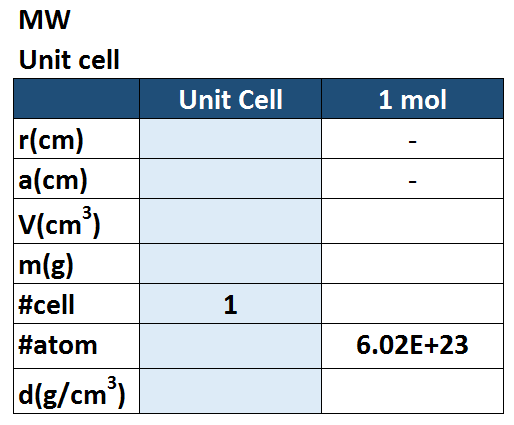 FCC
1.24x10-8 cm
3.51x10-8 cm
4.31x10-23 cm3
6.49 cm3
3.90x10-22 g
58.69 g
1.51 x 1023
4
9.04 g/cm3
9.04 g/cm3
38
Chem@KU-KPS
การจัดเรียงอะตอมแบบชิดที่สุด (Closest-packed pattern)
พิจารณาอะตอมของโลหะบริสุทธิ์เป็นทรงกลมและมีขนาดเท่ากัน
Closest-packing: จัดเรียงอะตอมให้อยู่ชิดกันมากที่สุด (เหลือที่ว่างน้อยสุด)
ช่องว่าง
Packing Efficient SC    52% BCC 68%
HCP 74%
Closest packing
39
Chem@KU-KPS
การจัดเรียงอะตอมในชั้นแรกเป็นได้สองแบบ โดยแบบ ก. จะมี packing efficient สูงกว่า
แบบ ก
แบบ ข
Chem@KU-KPS
40
ช่องเตตระฮีดรอล
B
B
ช่องออกตะฮีดรอล
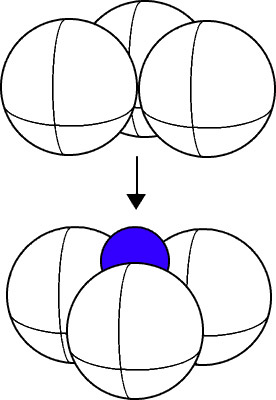 ช่องเททระฮีดรัล(Tetrahedral hole) เกิดจาก 4 อะตอม มีขนาดใหญ่ขนาดเล็ก
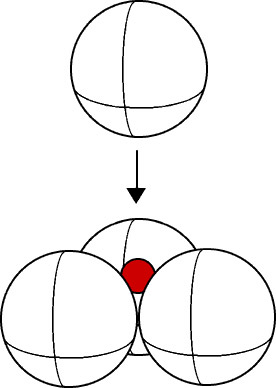 ช่องออกตะฮีดรัล (Octahedral hole) เกิดจาก 6 อะตอม มีขนาดใหญ่
B
B
A
A
เรียงอะตอมในชั้นที่ 2 ของการจัดเรียงแบบ ก บนช่องว่างสามเหลี่ยม การจัดเรียงจะเกิดช่องว่าง (3 มิติ) 2 แบบ
A
ด้านบน
ด้านข้าง
A
41
Chem@KU-KPS
เรียงอะตอมในชั้นที่ 3 จะเรียงได้ 2 แบบ
Cubic close-packed (CCP)การจัดเรียงแบบ ABCABC…




ชั้นที่สามวางบนช่อง octahedral
Hexagonal Close-packed (HCP)การจัดเรียงแบบ ABABAB…

ชั้นที่สามวางบนช่อง tetrahedral
Chem@KU-KPS
42
โครงสร้างการบรรจุแบบชิดที่สุด
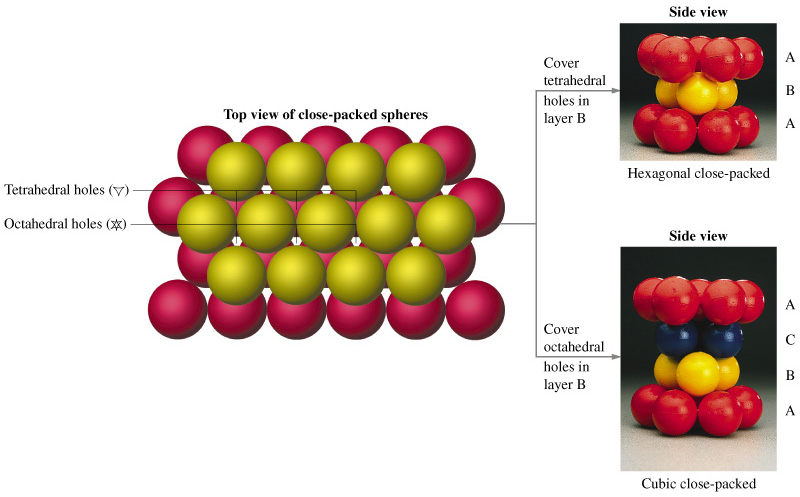 Hexagonal close-packed (HCP)
Cubic close-packed (CCP)
43
Chem@KU-KPS
การจัดเรียงอะตอมแบบชิดที่สุด
44
Chem@KU-KPS
ในโครงสร้างการบรรจุชิดที่สุด  
จำนวนช่องเตตระฮีดรัล   =  สองเท่าของจำนวนอะตอม
จำนวนช่องออกตะฮีดรัล   =  จำนวนอะตอม
ถ้าอะตอม A มีโครงสร้างการบรรจุชิดที่สุด
หากช่องเตตระฮีดรัลทุกช่องบรรจุด้วยอะตอม X สูตรโมเลกุลคือ  AX2
หากช่องออกตะฮีดรัลทุกช่องบรรจุด้วยอะตอม X สูตรโมเลกุลคือ AX
45
Chem@KU-KPS
โครงสร้างผลึกสามัญ
1. โครงสร้างโซเดียมคลอไรด์ (rock-salt)
แอนไอออนมีขนาดใหญ่กว่าแคตไอออน 
แอนไอออนเป็นโครง FCC  (เนื่องจากมีขนาดใหญ่กว่า)
แคตไอออนอยู่ตามช่อง octahedral เต็ม 
มีสูตรเป็น AX
coordination number = 6 : 6
โครงสร้าง close-packed แบบ ccp
สารประกอบ เช่น อัลคาไลเฮไลด์  (KCl , KBr) ออกไซด์ & ซัลไฟด์ของ (Mg, Ca) อื่นๆ เช่น AgCl, NH4I, MnS, NiI
จำนวนแอนไอออนที่ล้อมรอบแคตไอออน
46
Chem@KU-KPS
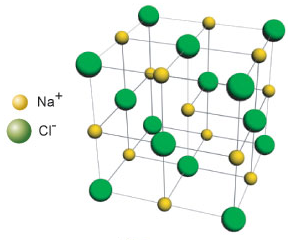 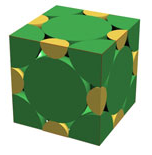 Rock-salt structure
47
Chem@KU-KPS
ตัวอย่าง คำนวณจำนวน Na+  และ Cl- ในโครงสร้างของ NaCl  1 หน่วยเซลล์
ไอออนที่ตัวใหญ่กว่าจะเป็นโครงสร้างหลัก 
Cl– เรียงตัวแบบ FCC
Na+ บรรจุในช่องออกตะฮีดรอล (จำนวน Na+ เท่ากับจำนวน Cl–)
48
Chem@KU-KPS
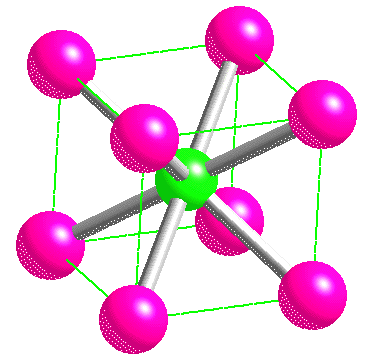 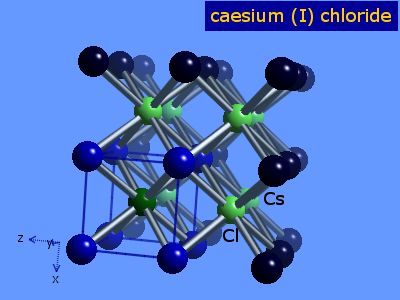 2. โครงสร้าง Cesium chloride (CsCl)
แอนไอออนมีขนาดใหญ่กว่าแคตไอออน 
Cs และ Cl- มีโครงสร้างแบบ SC
เนื่องจากขนาดของ Cs+ และ Cl- ไม่แตกต่างกันมาก จึงอาจพิจารณาว่าหน่วยเซลล์เป็นแบบ bcc 
Coordination Number = 8 : 8
สารประกอบ เช่น CsBr, RbCl, NH4Cl
49
Chem@KU-KPS
ตัวอย่าง จงคำนวณ Cs+ และ Cl- ในโครงสร้างของ CsCl  1 หน่วยเซลล์
ไอออนขนาดเท่ากันจะเป็นโครงสร้างหลัก 
ทั้ง Cs และ Cl เรียงตัวแบบ Simple cubic
50
Chem@KU-KPS
3. โครงสร้าง Fluorite
แอนไอออนมีขนาดเล็กกว่าแคตไอออน
แคตไอออนเป็นโครง FCC
แอนไอออนบรรจุอยู่ในช่อง tetrahedral เต็ม
สูตร AX2
coordination number = 8 : 4  เช่น CaF2 (Ca2+สัมผัส F- 8 ไอออน แต่ F- สัมผัส Ca2+ 4 ไอออน)
โครงสร้าง close-packed แบบ ccp
ตัวอย่างสารอื่นๆ เช่น BaF2 , BaCl2 , CdF2, PbF2
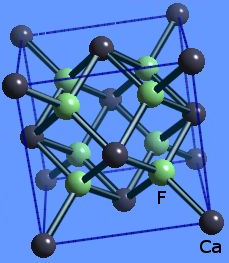 51
Chem@KU-KPS
Fluorite structure
52
Chem@KU-KPS
4. โครงสร้างแบบซิงค์ซัลไฟด์ (ZnS)
โครงสร้างคล้าย Fluorite 
ไอออนขนาดใหญ่เป็นโครง FCC 
ไอออนขนาดเล็กบรรจุในช่องเตตระฮีดรอลครึ่งหนึ่งของทั้งหมด  
รูปร่างแบบทรงสี่หน้า
coordination number = 4 : 4
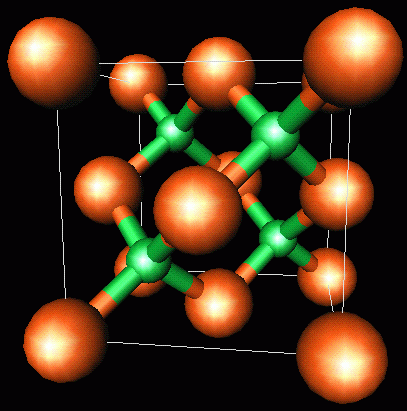 53
Chem@KU-KPS
4.1  Zinc blende structure
โครงสร้างแบบ CCP (ABAB…)
เช่น CuF, CuCl, BeS, CdS
4.2  Wurtzite structure
โครงสร้างแบบ HCP (ABCABC…)
เช่น BeO, HgS, ZnO, NH4F
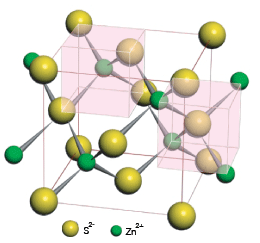 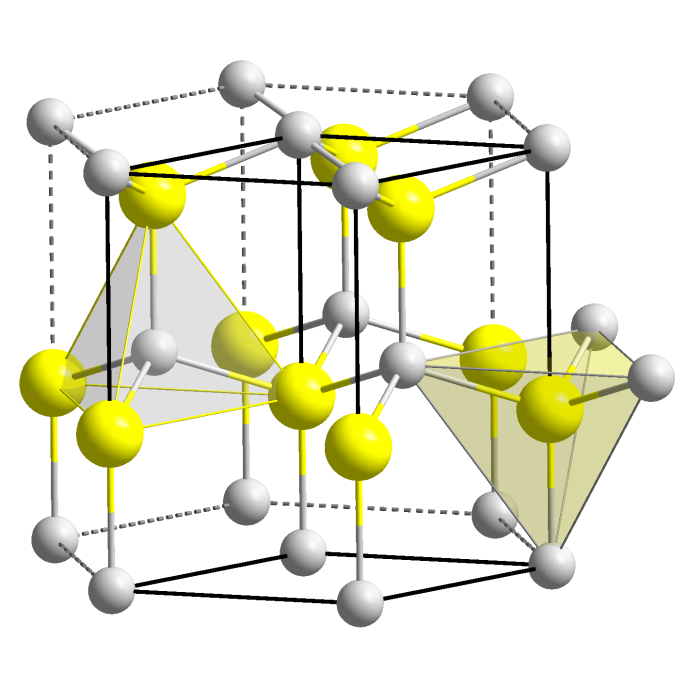 Chem@KU-KPS
54
ขีดจำกัดอัตราส่วนรัศมีของโครงสร้าง
Chem@KU-KPS
55
−
−
−
−
+
+
+
−
−
−
−
+
+
+
−
−
−
−
−
−
−
−
+
+
+
−
−
−
+
+
−
−
−
−
+
+
+
−
−
−
−
ความไม่สมบูรณ์ของผลึกแบบจุด
Frenkel defect  ไอออนเลื่อนไปอยู่ในช่องว่าง  เกิดกับสารประกอบที่มีไอออนลบขนาดใหญ่ แต่ไอออนบวกขนาดเล็ก  และมีโครงสร้างแบบบรรจุไม่ชิด
2.  Schottky defect ไอออนบวกและไอออนลบหายไปเกิดที่ว่างเป็นคู่ เกิดกับโครงผลึกแบบที่ cation อยู่ตามช่องว่างของ anion โดยส่วนใหญ่พบในผลึก alkaline halide   เช่น  NaCl
56
Chem@KU-KPS
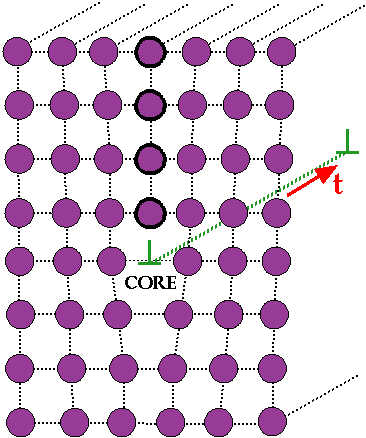 ความไม่สมบูรณ์ของผลึกตามแนวแลตทิซ
Edge dislocationความยาวแต่ละชั้นไม่เท่ากันทำให้ผลึกเบี้ยว
Screw dislocationแนวระนาบของอะตอมไม่อยู่ในแนวเดียวกัน
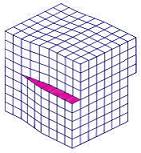 57
Chem@KU-KPS
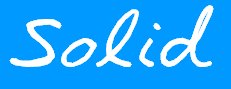 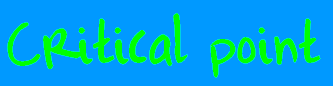 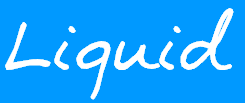 Pressure
1atm
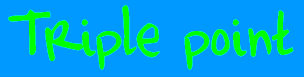 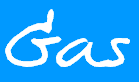 TB
TF
Temperature
แผนผังวัฏภาค (Phase diagram)
แผนผังวัฏภาค : แผนผังที่แสดงความสัมพันธ์ระหว่างสถานะของสารที่ความดันและอุณหภูมิต่างๆ
จุดร่วมสาม (Tripple point): จุดสมดุลของทั้งสามสถานะ
จุดวิกฤติ (Critical point): จุดสิ้นสุดเส้นสมดุลของเหลวและแก๊ส
จุดเดือด ของแข็ง  ของเหลว
จุดหลอมเหลว ไอ  ของเหลว
จุดเดือดปกติ/จุดหลอมเหลวปกติ พิจารณาที่ความดันบรรยากาศ
58
Chem@KU-KPS
แผนผังวัฏภาค
แผนผังวัฏภาคของ CO2
แผนผังวัฏภาคของ H2O
Liquid
Solid
Liquid
Solid
Pressure (atm)
Pressure (atm)
5.1
1.0
Gas
Gas
Tb
Tf
-56.6
Temperature (C)
Temperature (C)
เส้นแบ่งวัฏภาคของแข็ง-ของเหลว (solid-liquid line) ของน้ำเอนไปทางซ้าย แต่ของสารอื่นส่วนใหญ่เอนไปทางขวา ซึ่งเป็นลักษณะเด่นของน้ำที่แปลกกว่าสารอื่นซึ่งของแข็งมีความหนาแน่นมากกว่าของเหลว)
Chem@KU-KPS
59